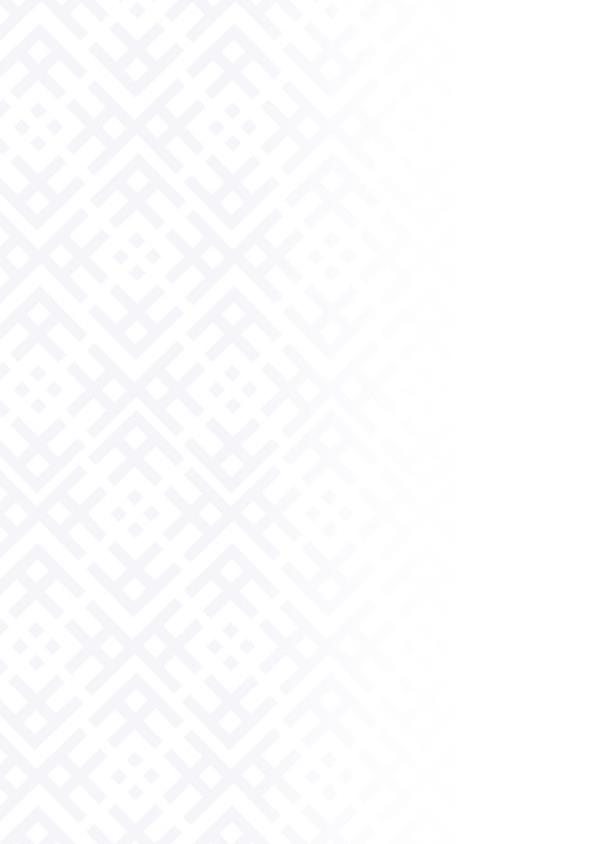 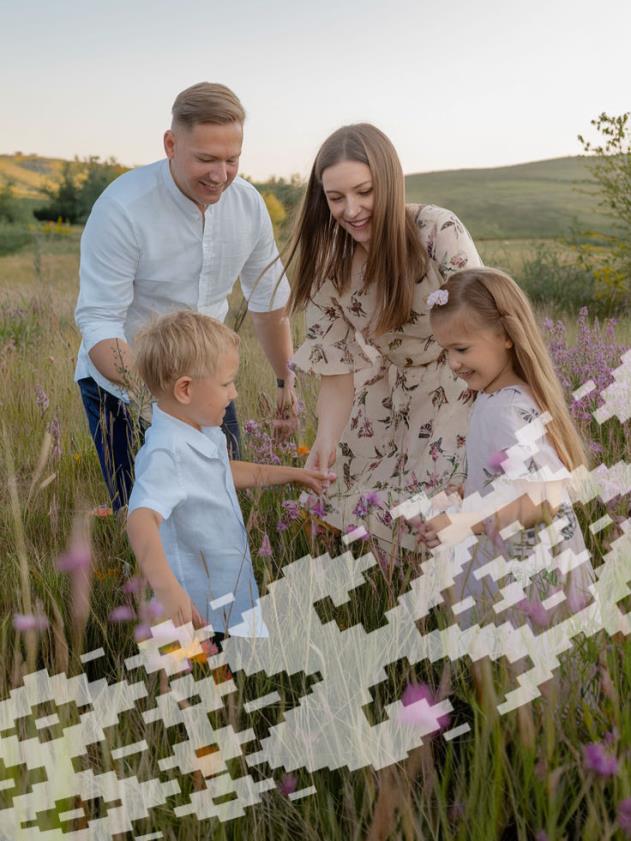 СЕМЕЙНОЕ ВОСПИТАНИЕ 
КАК ОСНОВА СИЛЬНОГО ГОСУДАРСТВА
Единый день информирования населения
октябрь 2024 г.
“
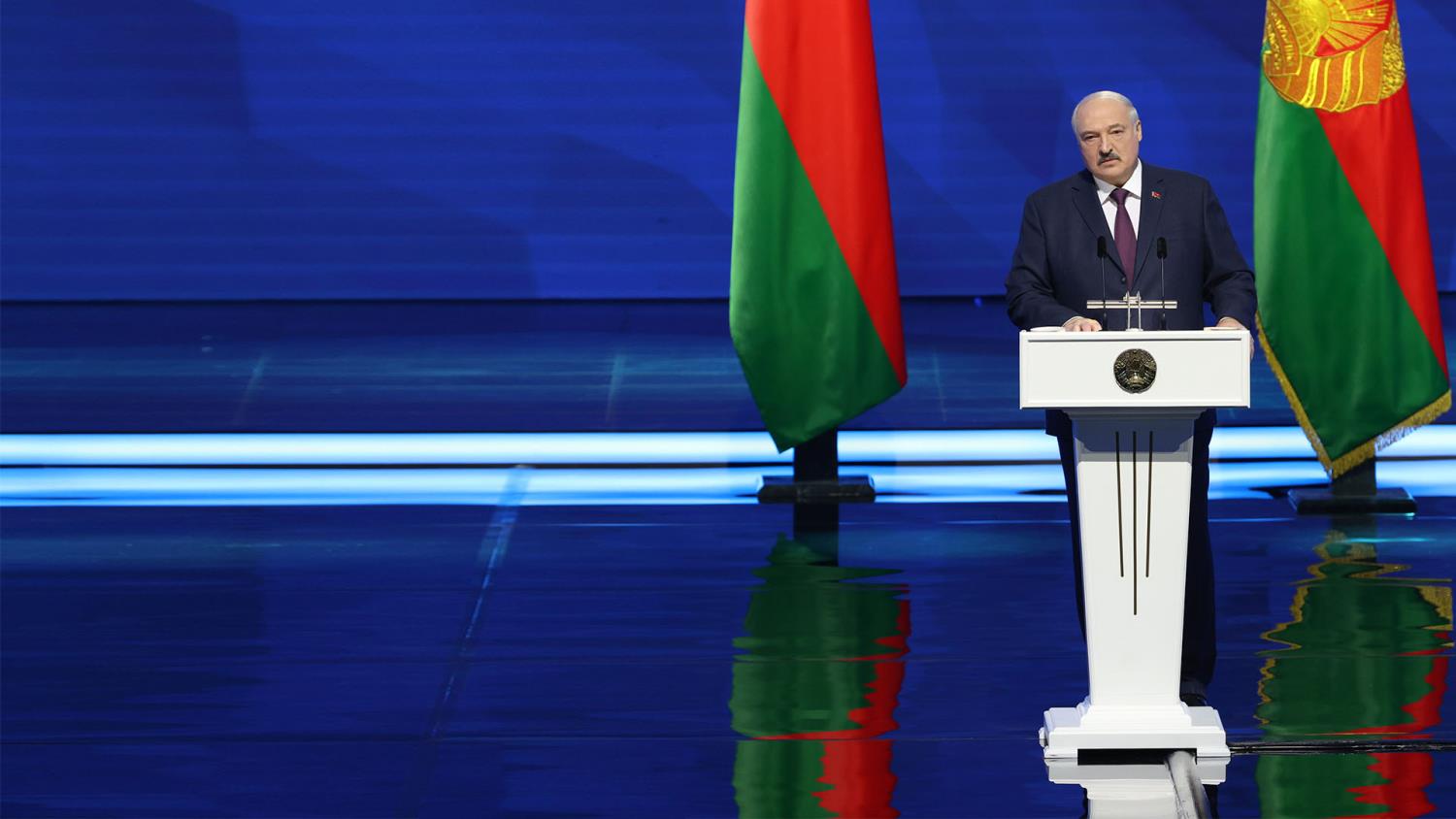 Культ полноценной семьи с двумя и более детьми должен быть стилем жизни белорусов. Только так мы сможем быть уверены, что следующие за нами поколения будут прирастать, а значит, крепко держать суверенитет в своих руках и гарантированно жить в мире
“
Президент Республики Беларусь А.Г.Лукашенко Послание белорусскому народу и Национальному собранию Республики Беларусь 31 марта 2023 года
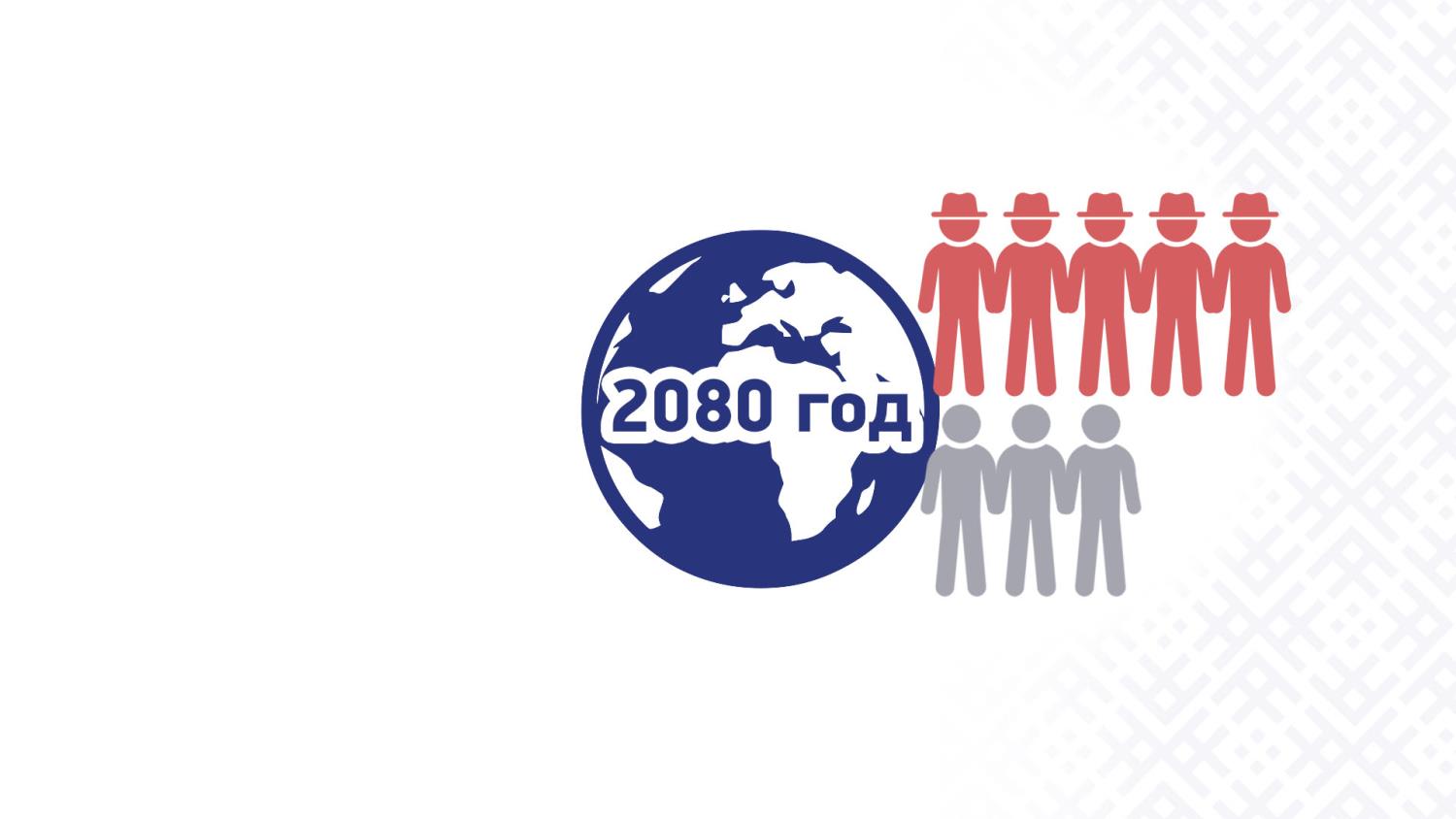 К 2080 ГОДУ КОЛИЧЕСТВО ЛЮДЕЙ В ВОЗРАСТЕ 65 ЛЕТ ПРЕВЫСИТ КОЛИЧЕСТВО ДЕТЕЙ ДО 18 ЛЕТ
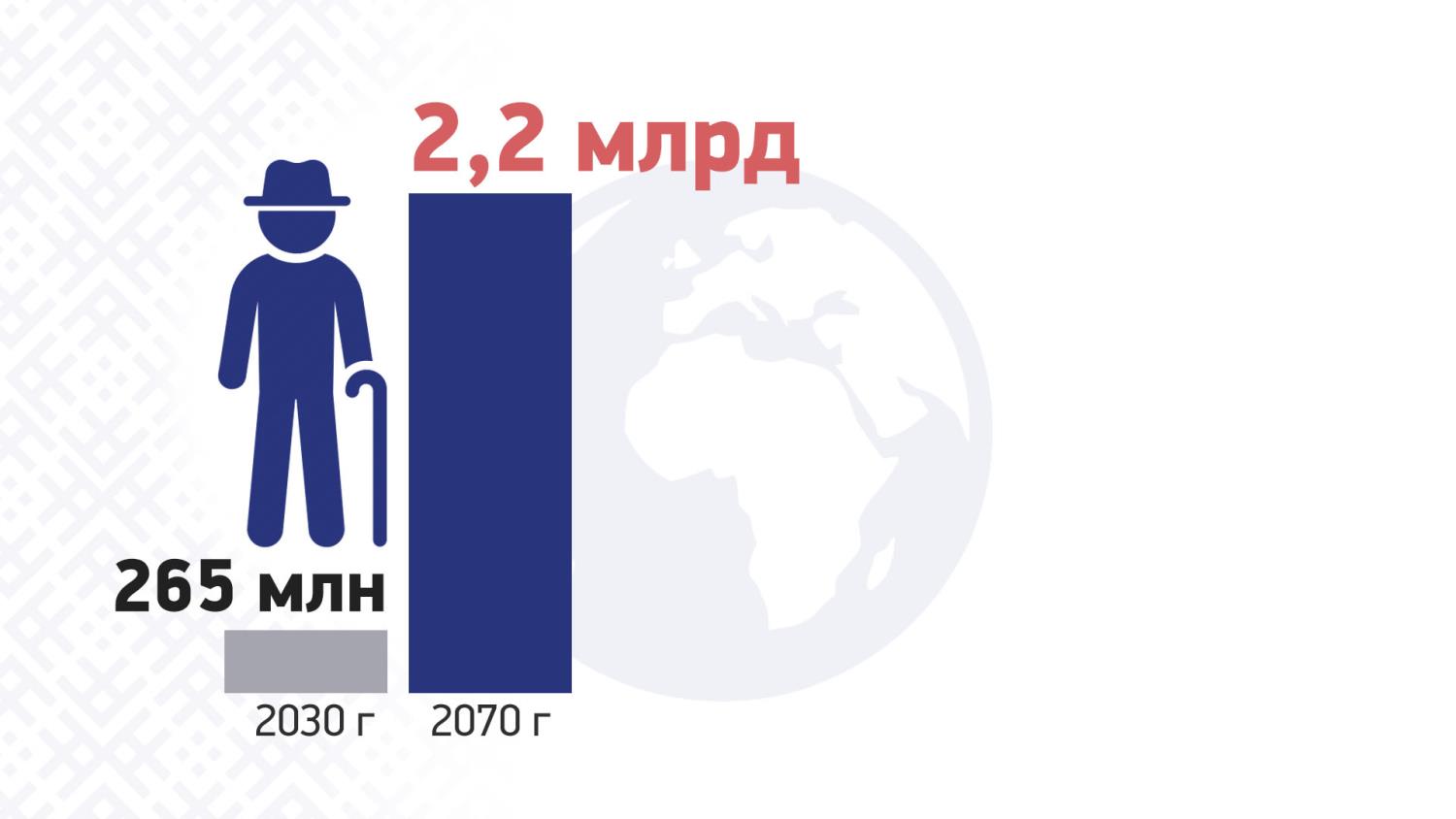 ЧИСЛО ЛЮДЕЙ В ВОЗРАСТЕ 80+ ЛЕТ МОЖЕТ ПРЕВЫСИТЬ КОЛИЧЕСТВО МЛАДЕНЦЕВ
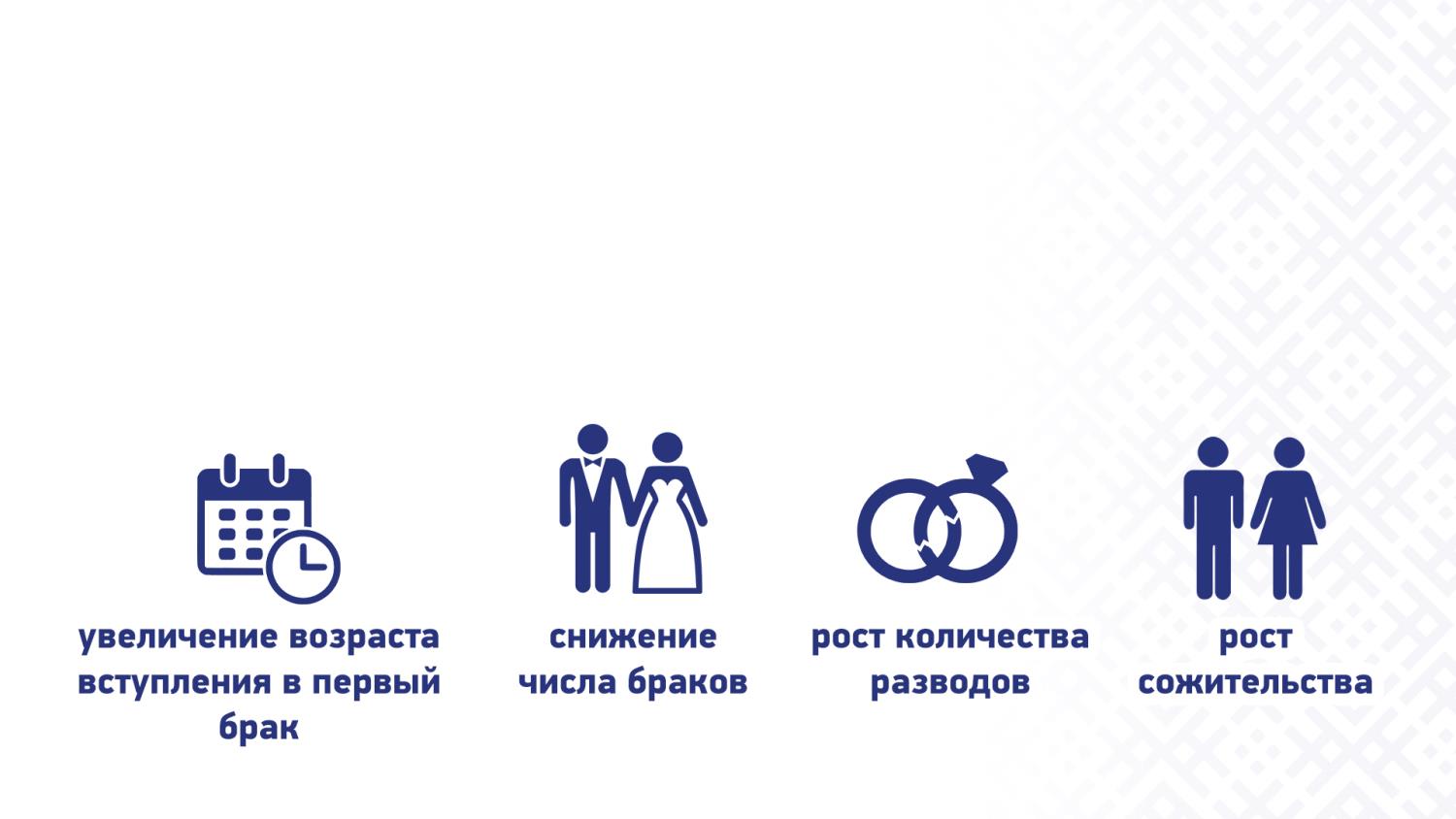 ПОПЫТКИ РАЗЛОЖЕНИЯ ИНСТИТУТА ТРАДИЦИОННОЙ СЕМЬИ – ЭТО ОДНА ИЗ ОСНОВНЫХ УГРОЗ НАЦИОНАЛЬНОЙ БЕЗОПАСНОСТИ
ТРАНСФОРМАЦИЯ СЕМЕЙНЫХ ОТНОШЕНИЙ
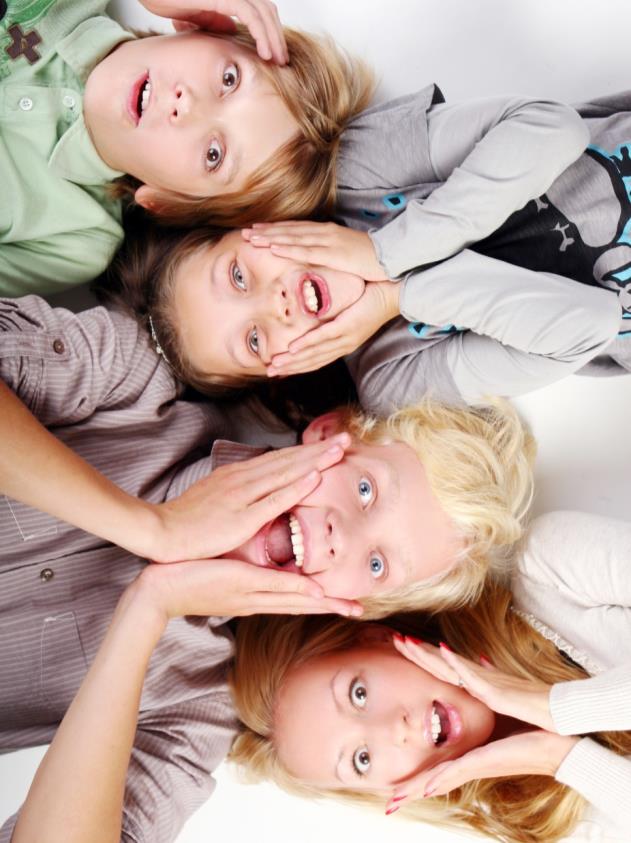 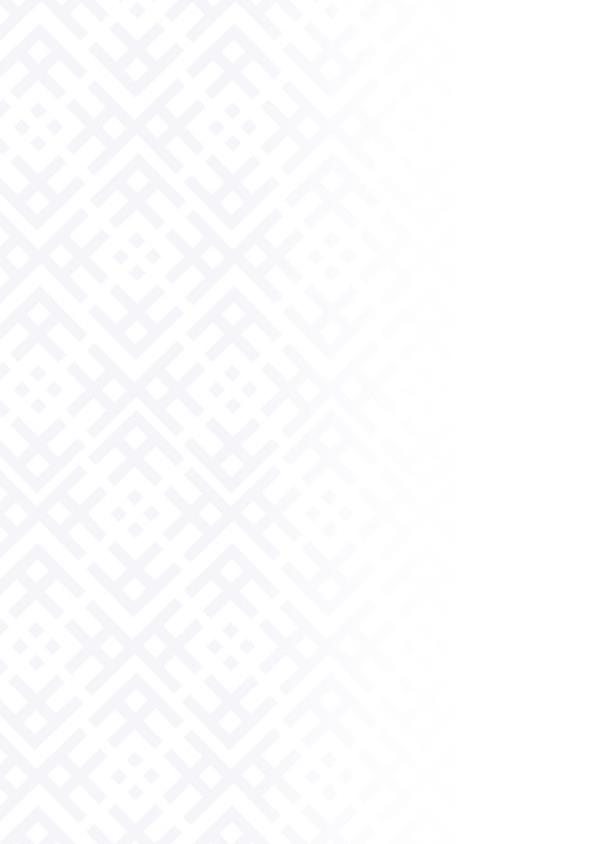 Беспокойство вызывает отход и замена традиционных семейных ценностей
сосредоточенность молодежи на себе  и связанное с этим уменьшение значимости института семьи

снижение готовности к рождению детей

увеличение числа внебрачных рождений

рост количества неполных семей

падение педагогического потенциала семьи
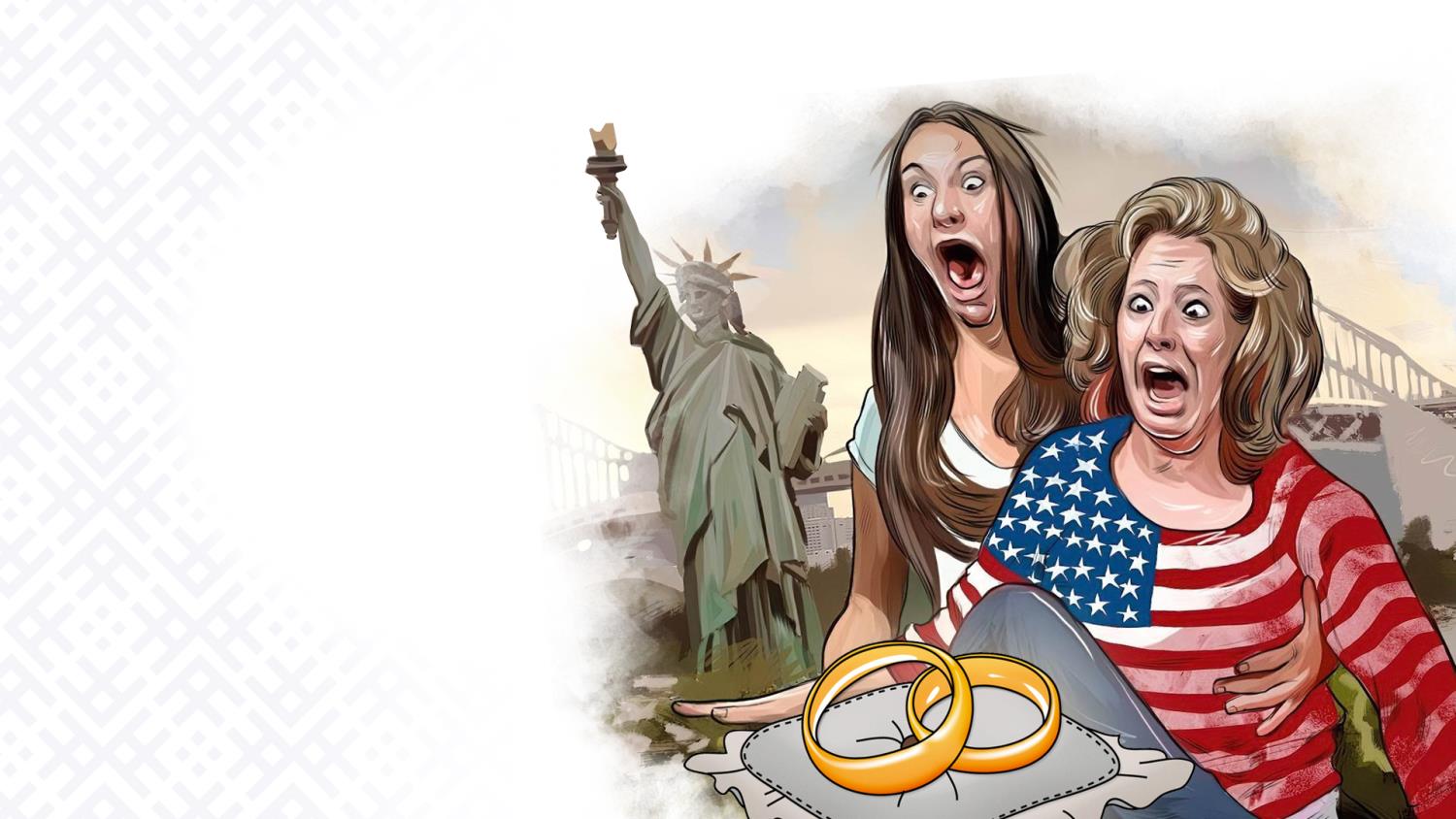 Западные нарративы о брачном союзе являются демографической бомбой: происходящая трансформация института семьи сопровождается изменением всей системы ценностей
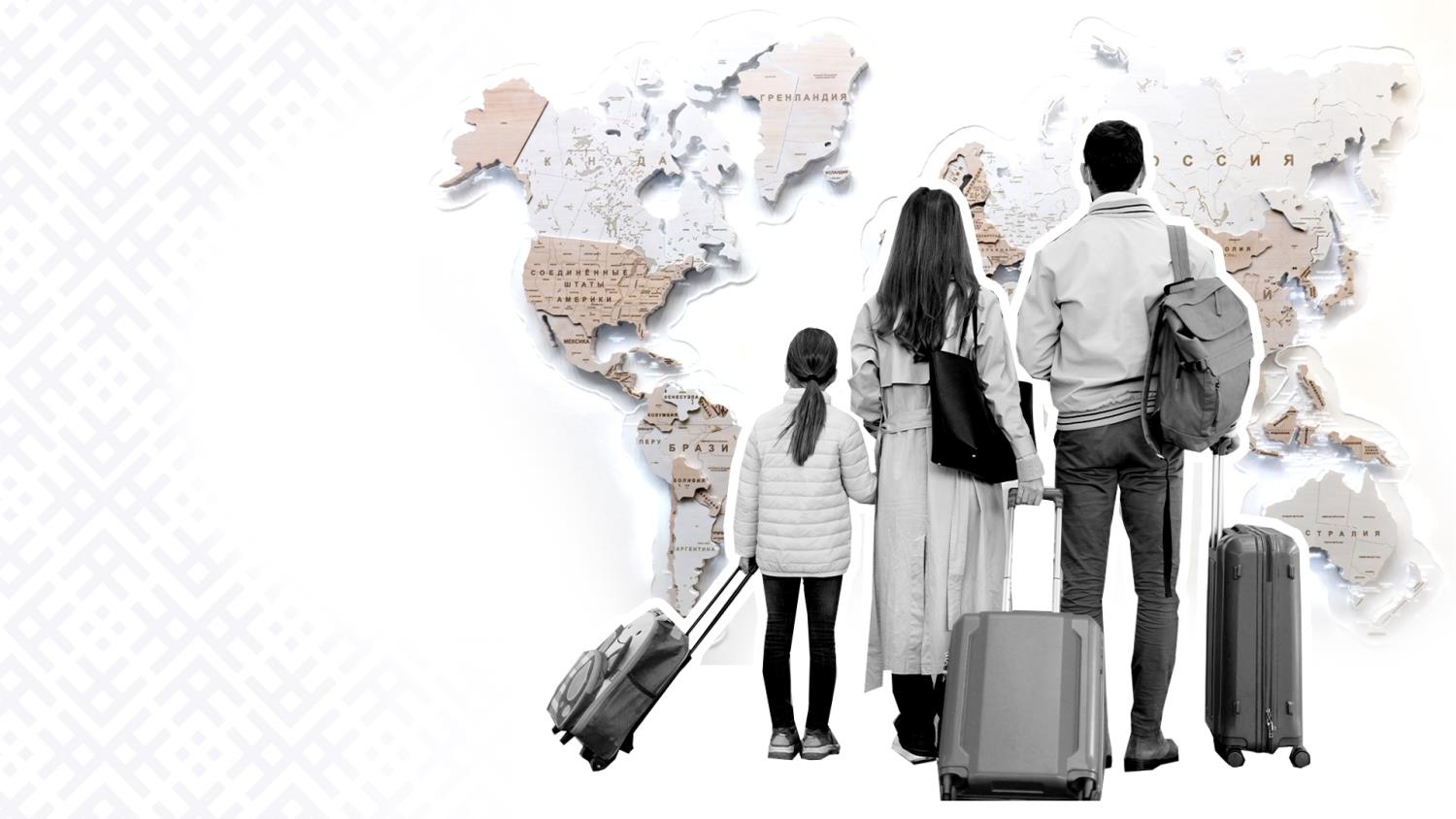 МИГРАЦИЯ МОЖЕТ СМЯГЧИТЬ ДЕМОГРАФИЧЕСКИЙ СПАД В СТРАНАХ С НИЗКОЙ РОЖДАЕМОСТЬЮ, НО НЕ ВЕЗДЕ
По прогнозам ООН, в 50 странах иммиграция улучшит ситуацию, тогда как в 14 странах с сверхнизкой рождаемостью эмиграция усилит сокращение населения к 2054 году
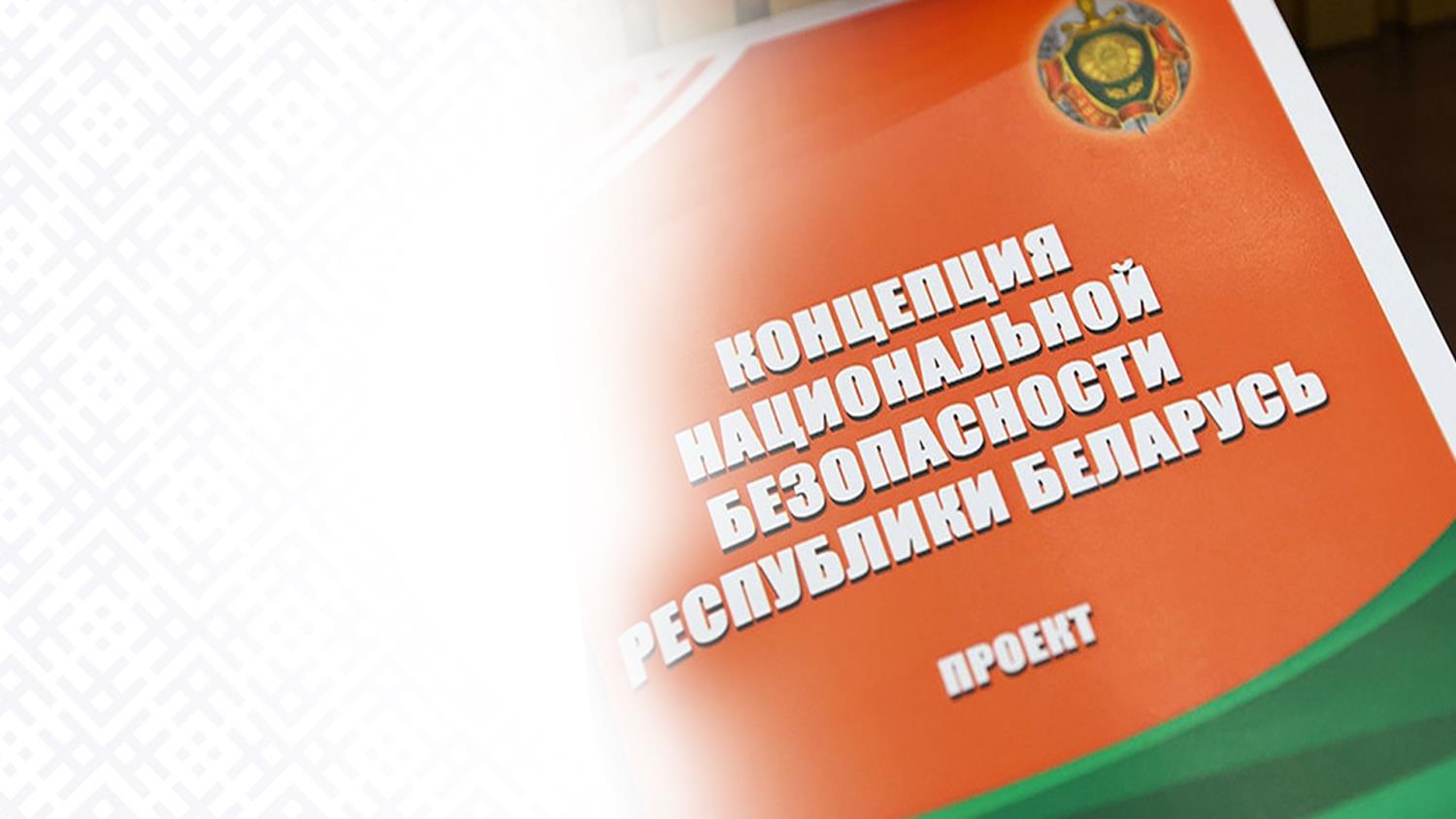 Демографическая безопасность – одна из составляющих национальнойбезопасности нашего государства
Демографическая безопасность – состояние защищенностиобщества и государства от демографических явлений и тенденций,социально-экономические последствия которых оказываютнегативное воздействие на устойчивое развитие РеспубликиБеларусь(статья 4 Концепции национальной безопасности Республики Беларусь)
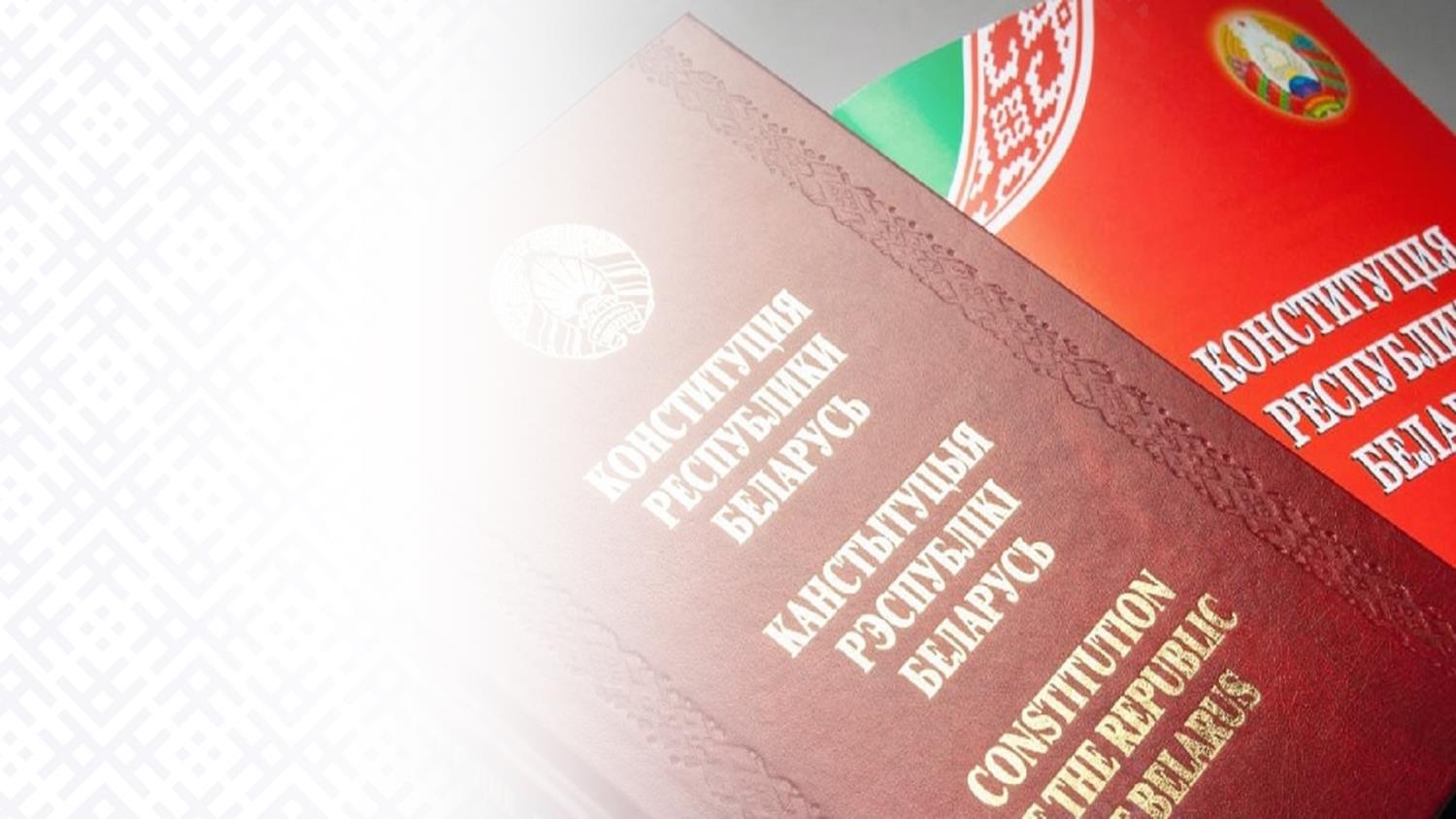 Традиционные семейные ценности являются важным компонентом обновленной Конституции нашей страны
Статья 32.
Брак как союз женщины и мужчины, семья, материнство, отцовство и детство находятся под защитой государства
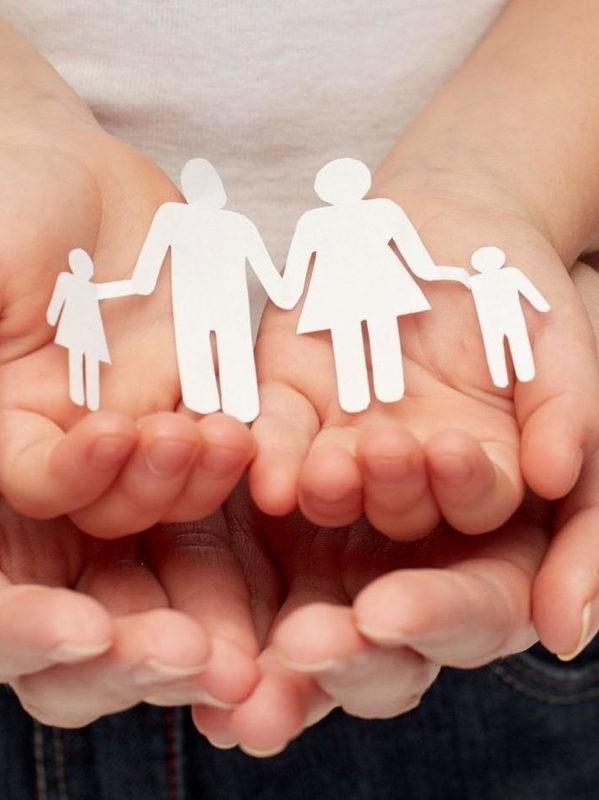 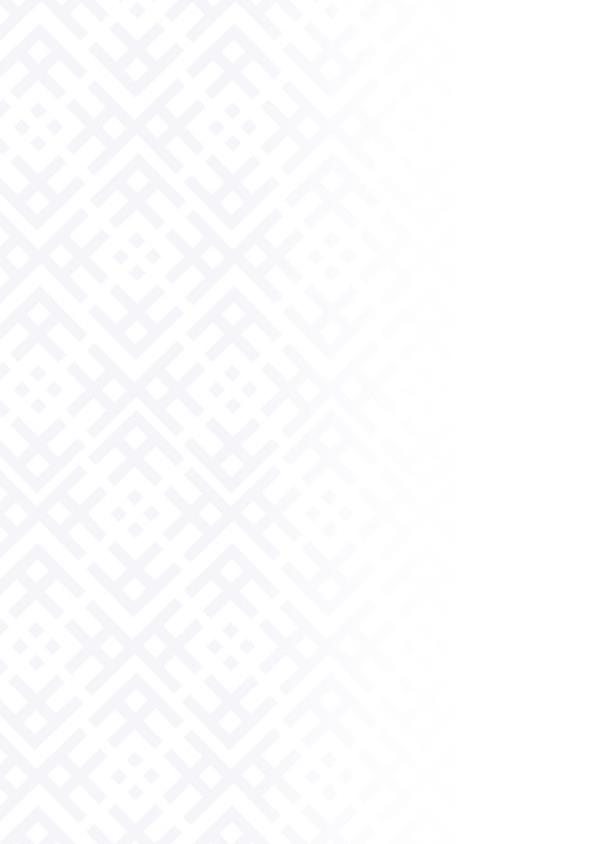 СИСТЕМА ГОСПОДДЕРЖКИ СЕМЕЙ
государственные пособия при рождении и воспитании детей
семейный капитал при рождении (усыновлении) третьего либо последующего ребенка
адресная социальная помощь и социальные услуги
гарантии в сфере труда, пенсионного обеспечения, жилищно-кредитных отношений и в иных сферах жизнедеятельности семьи
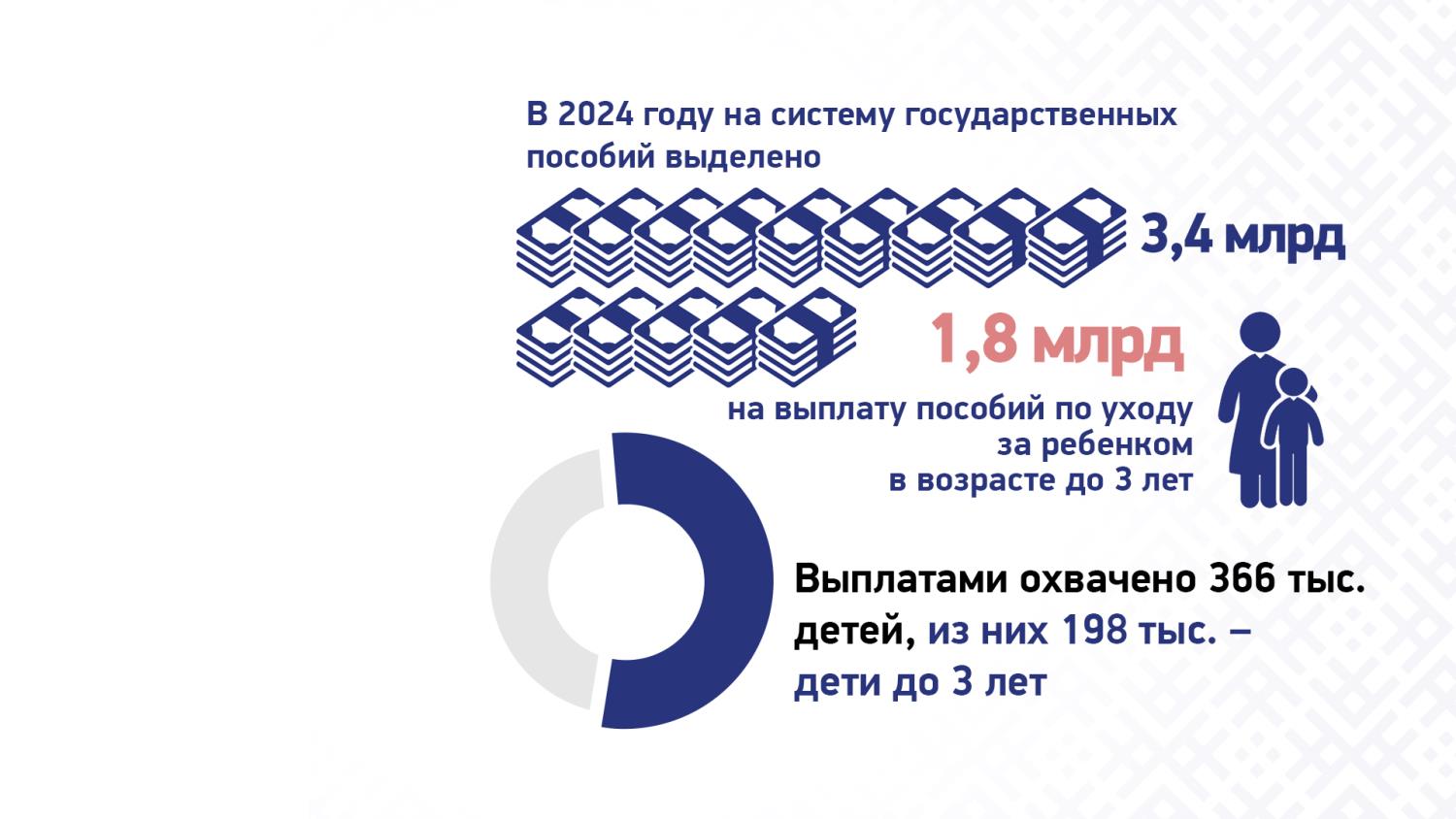 РАСХОДЫ ГОСУДАРСТВЕННОГО БЮДЖЕТА НА МЕРЫ СОЦИАЛЬНОЙ ЗАЩИТЫ СЕМЕЙ С ДЕТЬМИ ЕЖЕГОДНО СОСТАВЛЯЮТ СВЫШЕ 3% ВВП
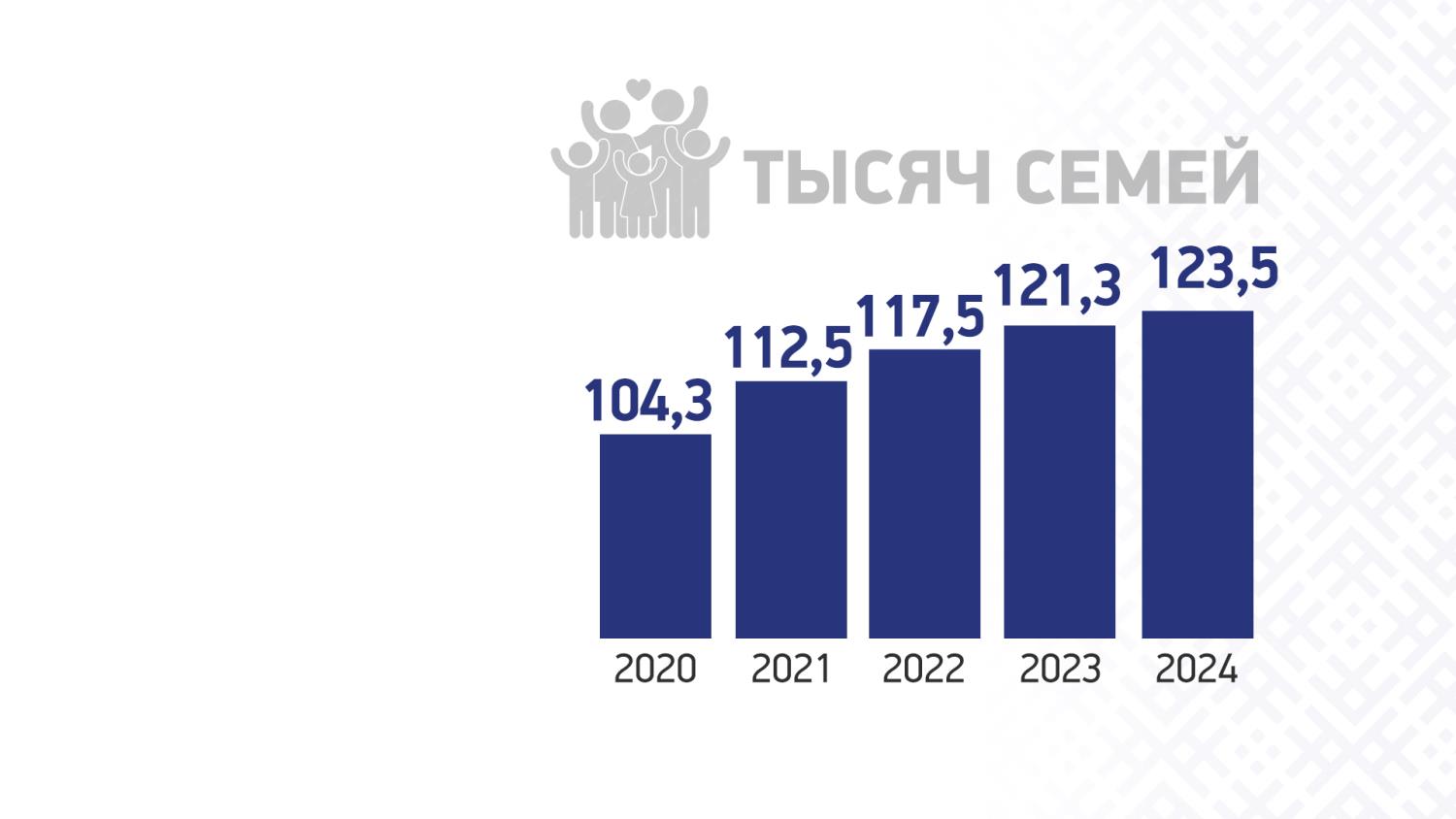 ПРЕДПРИНИМАЕМЫЕ В БЕЛАРУСИ МЕРЫ ДЕМОГРАФИЧЕСКОЙ ПОЛИТИКИ РЕЗУЛЬТАТИВНЫ: НАБЛЮДАЕТСЯ ТЕНДЕНЦИЯ К РОСТУ МНОГОДЕТНЫХ СЕМЕЙ
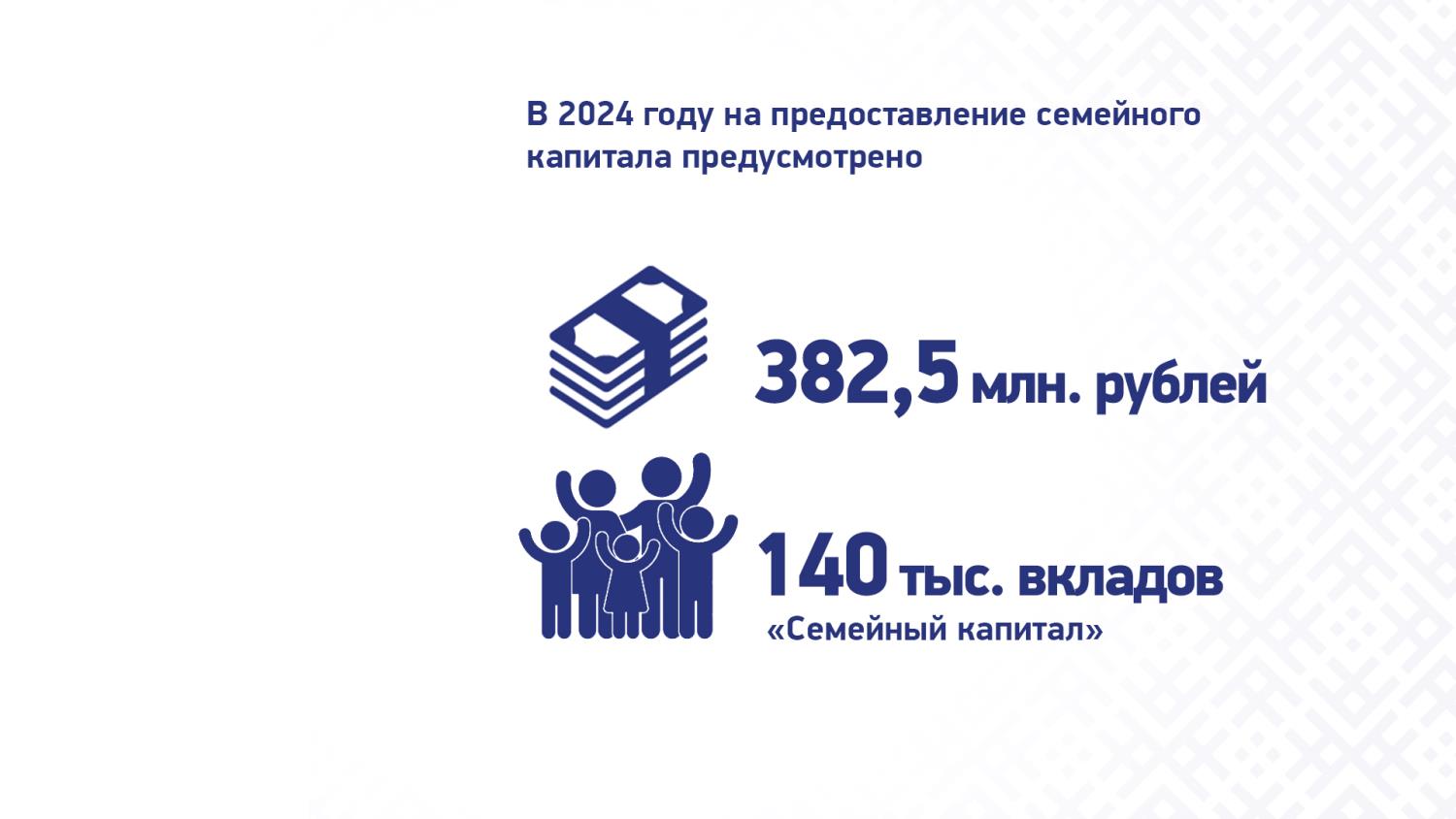 РАСХОДЫ ГОСУДАРСТВЕННОГО БЮДЖЕТА НА МЕРЫ СОЦИАЛЬНОЙ ЗАЩИТЫ СЕМЕЙ С ДЕТЬМИ ЕЖЕГОДНО СОСТАВЛЯЮТ СВЫШЕ 3% ВВП
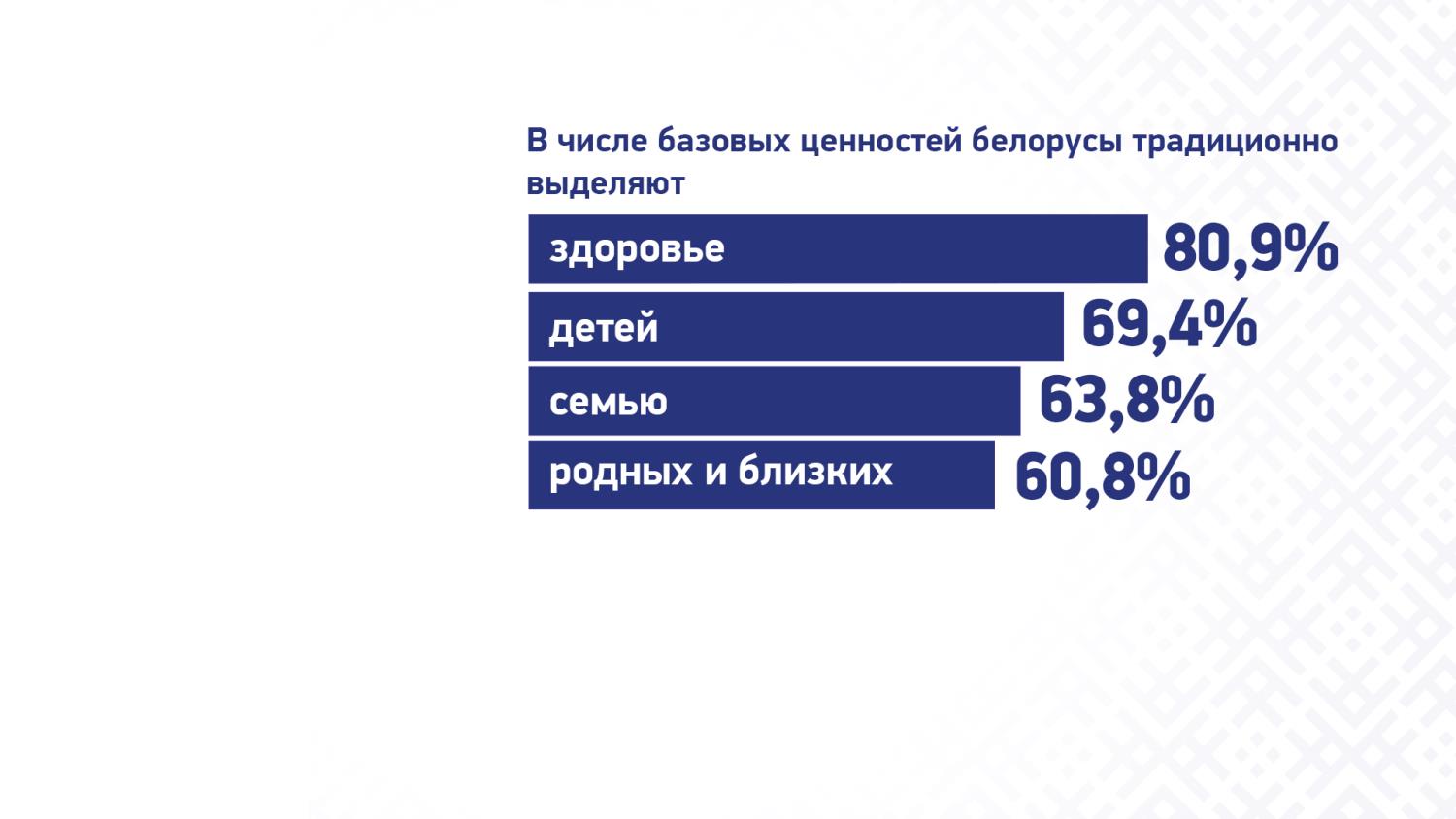 СОГЛАСНО РЕЗУЛЬТАТАМ СОЦОПРОСА, ПРОВЕДЕННОГО ИНСТИТУТОМ СОЦИОЛОГИИ НАН БЕЛАРУСИ В I КВАРТАЛЕ 2024 г.
Позитивно расценивают родительство 45,0% респондентов, полагающих, что рождение ребенка укрепляет семью. Еще 42,0% считают детей источником положительных эмоций. Чуть более трети опрошенных 36,1% видят в детях помощников в различных делах и опору в старости, практически столько же 34,1% считают родительство важным аспектом для самореализации мужчин и женщин
“
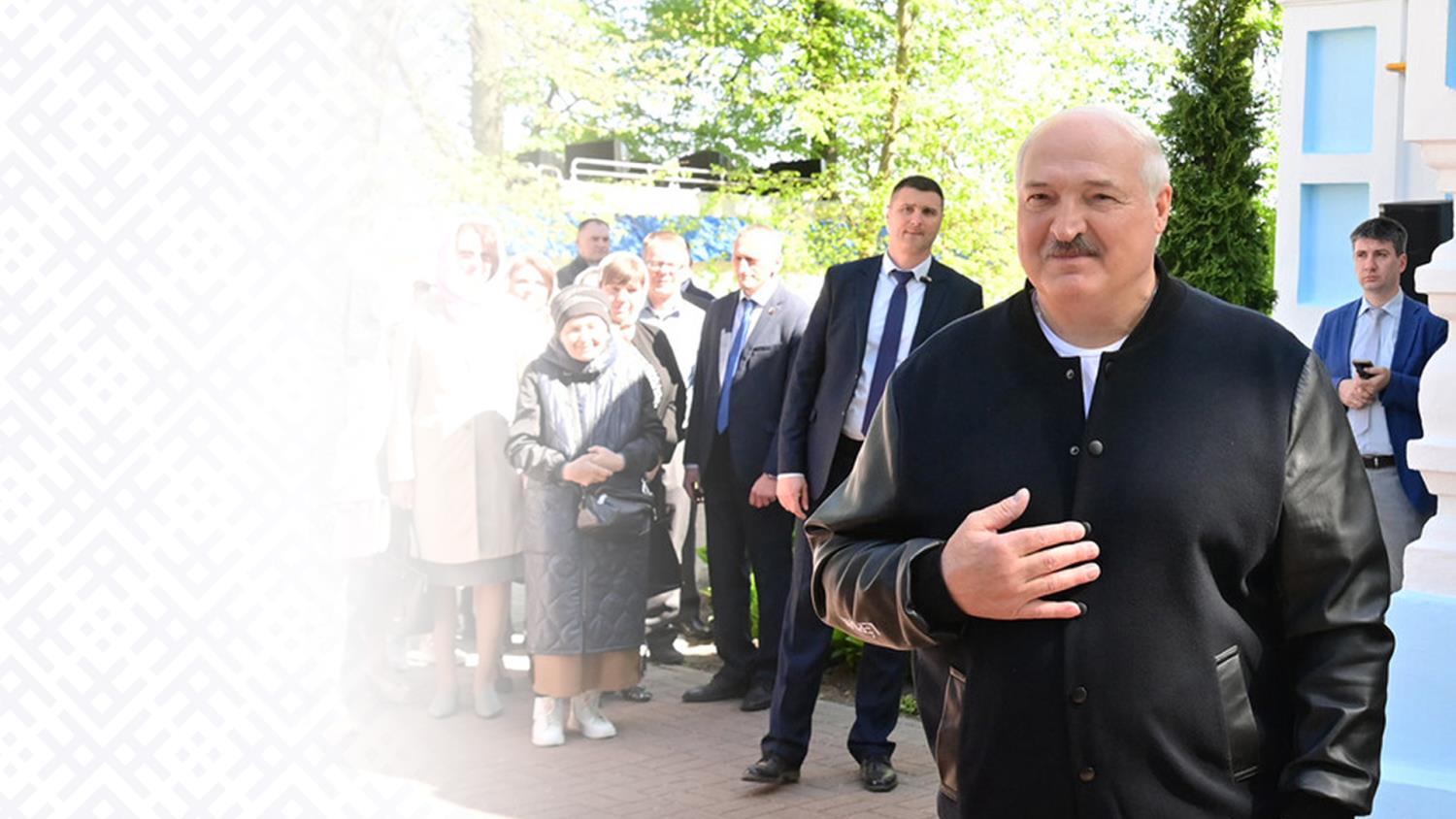 Сейчас как никогда нужно единство людей. Важно чтить традиции, помнить подвиги поколения победителей, усердно работать для развития страны… Нам очень важно не разорвать те традиции, которые мы создавали с вами. Чтобы наши дети не отбросили все то, что мы создали… потому что тот, кто рвал нить поколений, обязательно порождал, как минимум, смуту
“
Президент Республики Беларусь А.Г.Лукашенко Свято-Ильинский храм Свято-Успенского женского монастыря в г.Орше
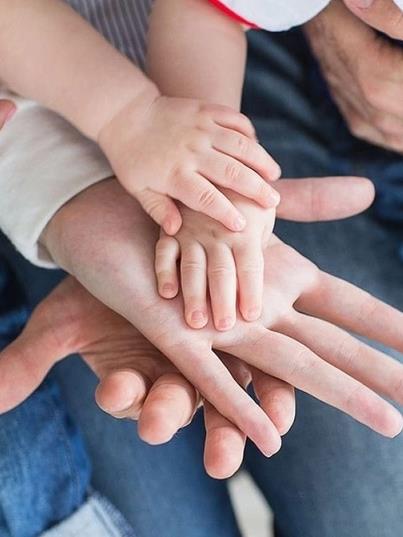 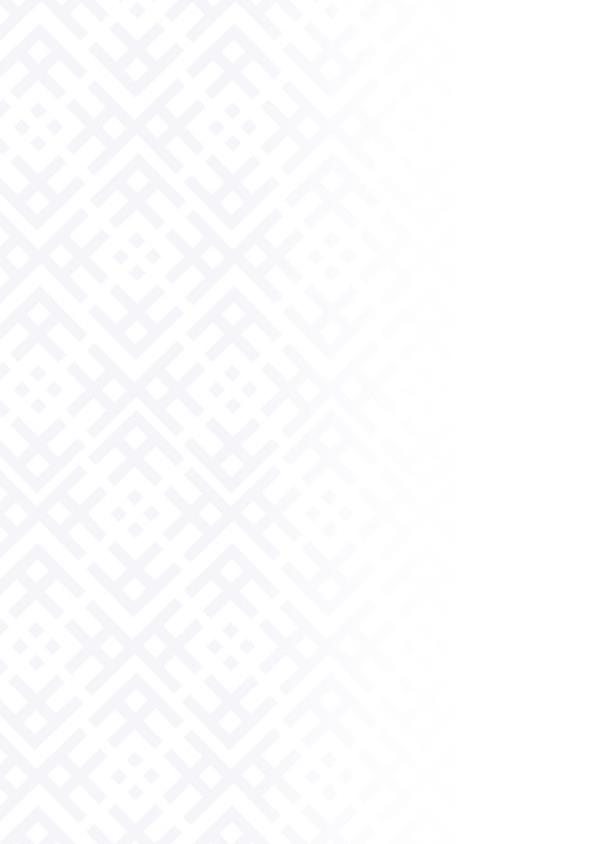 ОСНОВНЫЕ РЕКОМЕНДАЦИИ ДЛЯ РОДИТЕЛЕЙ
говорите ребенку о своей стране только хорошее, демонстрируйте ее достижения 
рассказывайте о своей работе и показывайте, какую пользу приносит ваш труд людям и Республике Беларусь 
знакомьте ребенка с памятными местами и историческими достопримечательностями нашей Родины 
рассказывайте о тяжелых временах и испытаниях, которые с достоинством пережили наши предки 
участвуйте в торжествах по случаю государственных праздников, знакомьте детей с символами суверенной Республики Беларусь (герб, флаг и гимн)
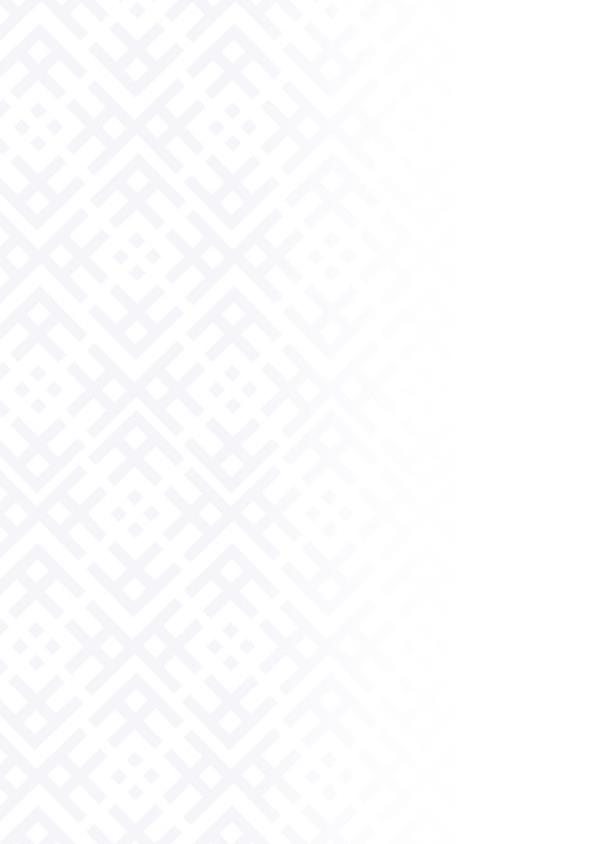 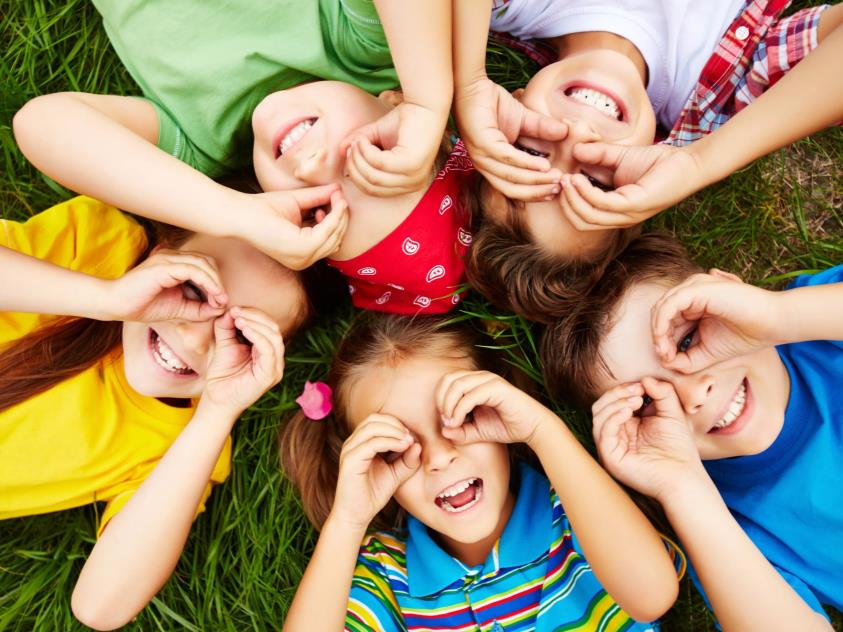 ОСНОВНЫЕ РЕКОМЕНДАЦИИ ДЛЯ РОДИТЕЛЕЙ
поощряйте активность ребенка, ведь именно с нее часто начинается активный патриотизм 
организовывайте совместные просмотры познавательных передач, фильмов, мультфильмов о героях Отечества 
приучайте ребенка бережно относиться к вещам (игрушкам, книжкам и др.)
прививайте любовь к природе родного края
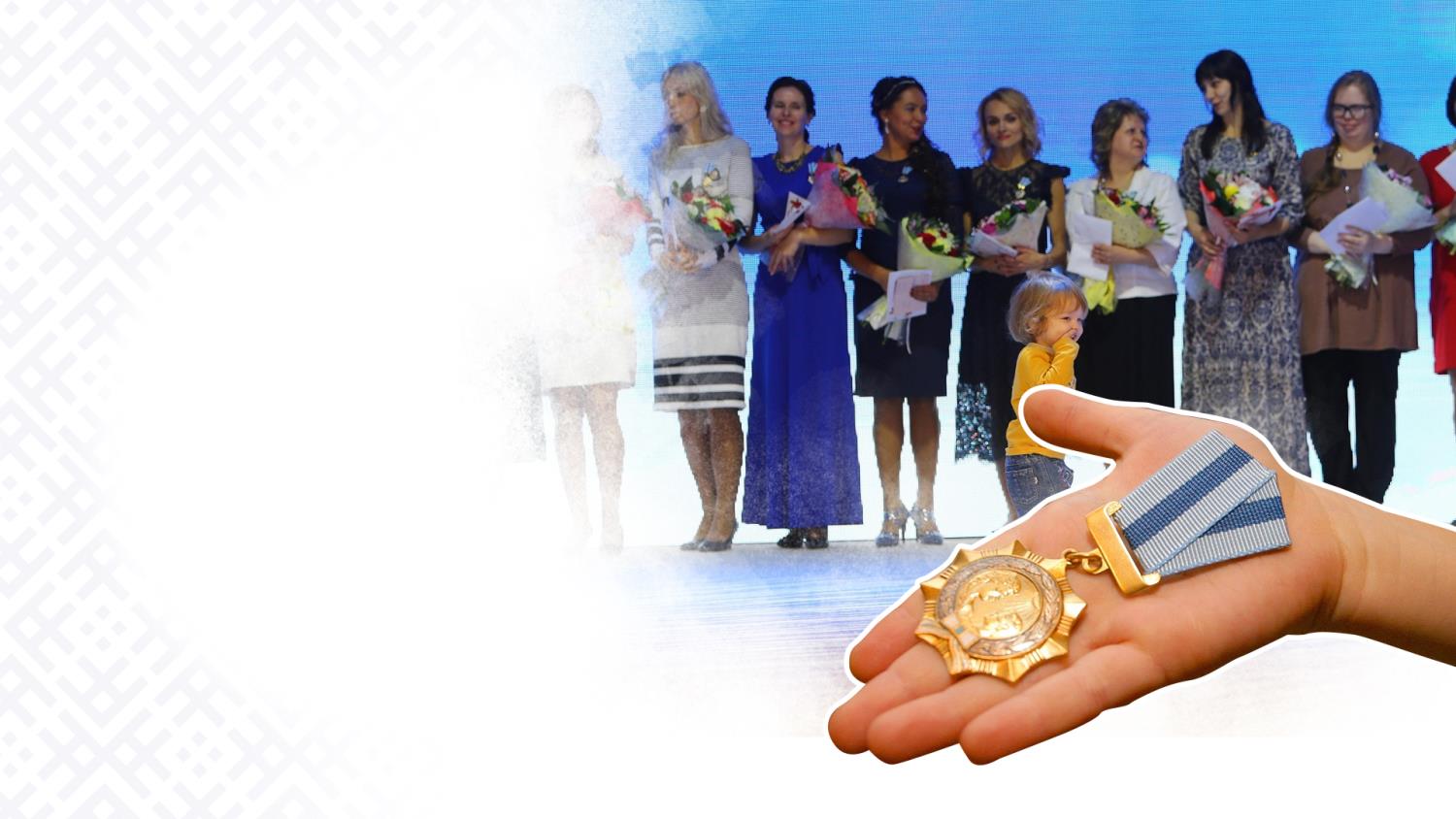 В РАМКАХ РЕСПУБЛИКАНСКОЙ АКЦИИ «МОЯ СЕМЬЯ – МОЯ СТРАНА» ПРОВОДЯТСЯ
единый урок «Моя семья – моя страна» в учреждениях общего среднего образования
республиканские конкурсы «Святость рождения 2024», «Счастливы вместе»,«Семья – кристалл общества»
ежегодный Форум «Семья: сегодня, завтра и всегда» 
торжественные приемы по награждению орденом Матери многодетных матерей 
республиканский фестиваль патриотических семей «Вместе»
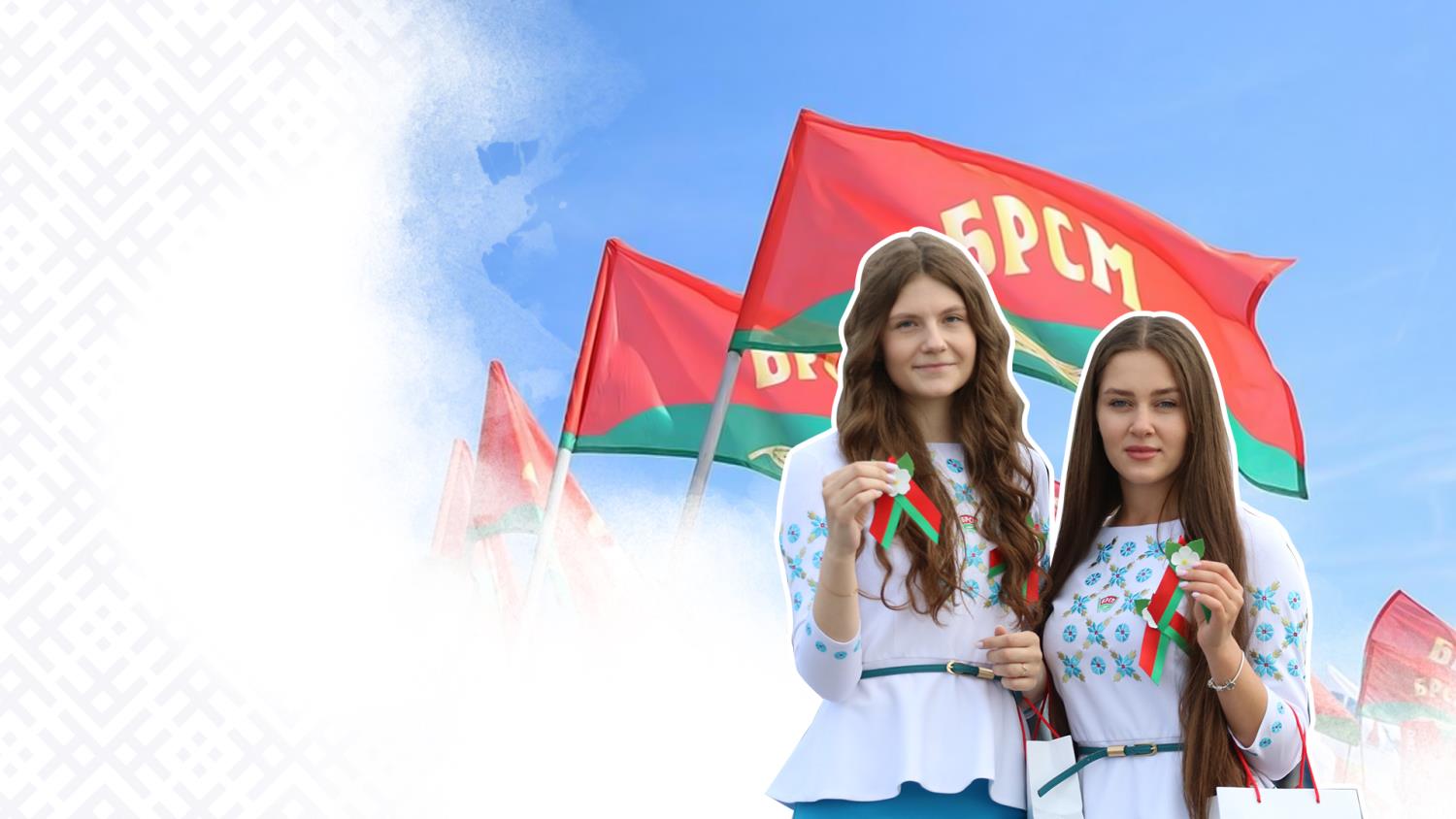 МЕРОПРИЯТИЯ ОО "БРСМ", НАПРАВЛЕННЫЕ НА СОХРАНЕНИЕ И УКРЕПЛЕНИЕ СЕМЕЙНЫХ ЦЕННОСТЕЙ
проект «Открытый диалог» в рамках Недели семьи
фоточеллендж БРСМ «Я и моя семья»
молодежный патриотический семейный форум «Семья освободителя»
республиканский семейный сельскохозяйственный проект «Властелин села»
республиканский спортивный фестиваль для работающей молодежи «Олимпия»
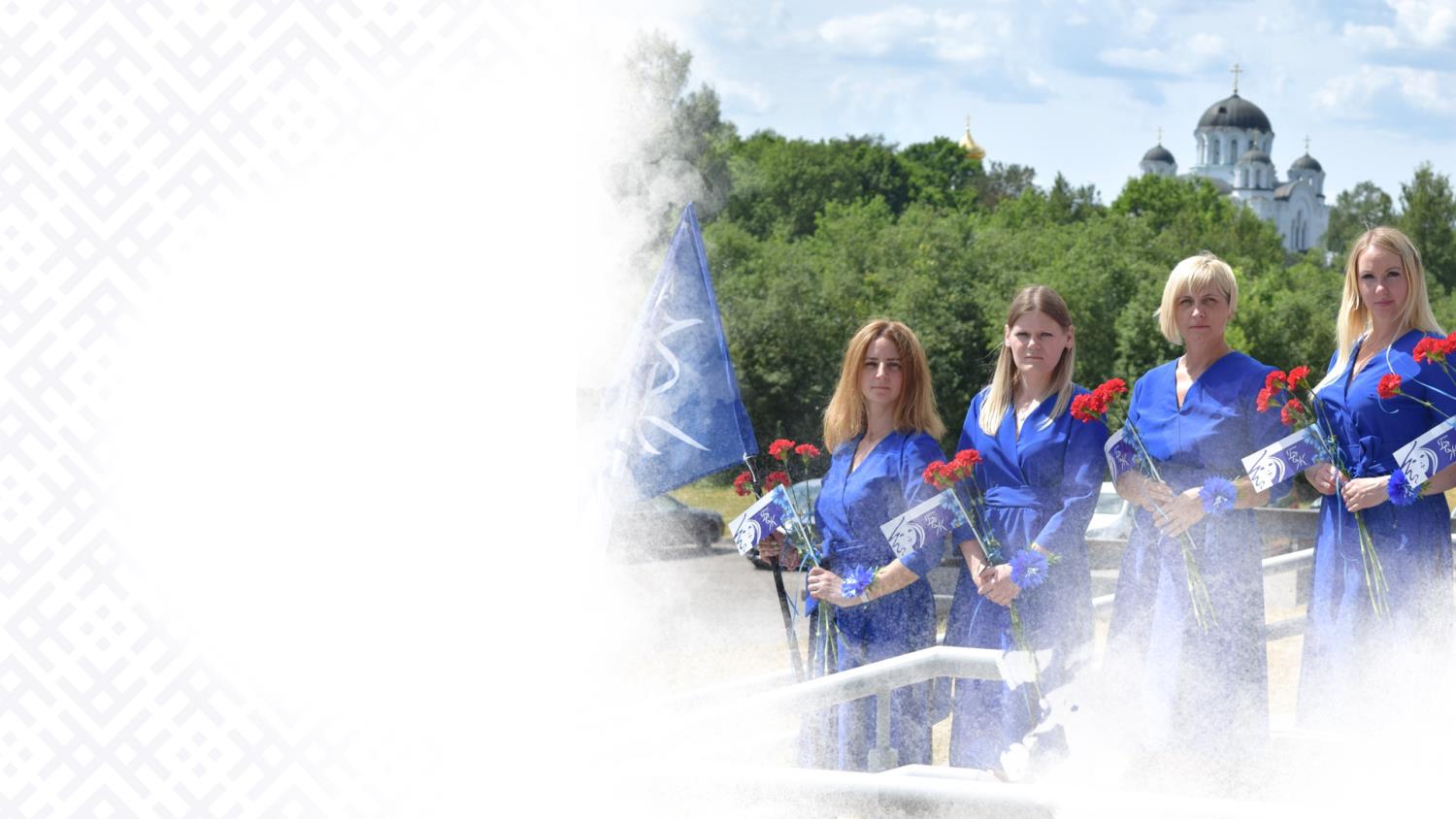 ЗНАЧИМЫЕ МЕРОПРИЯТИЯ ОО «БЕЛОРУССКИЙ СОЮЗ ЖЕНЩИН»
«Детям – благополучная семья»
«Любви связующая нить» 
«Многодетная семья: счастья много не бывает»
«Подари семье надежду»
«Партнерство государства и семьи в интересах поколений»
«Васильковая Беларусь: кубики истории»
«Счастливы вместе» 
«Дорога добра»
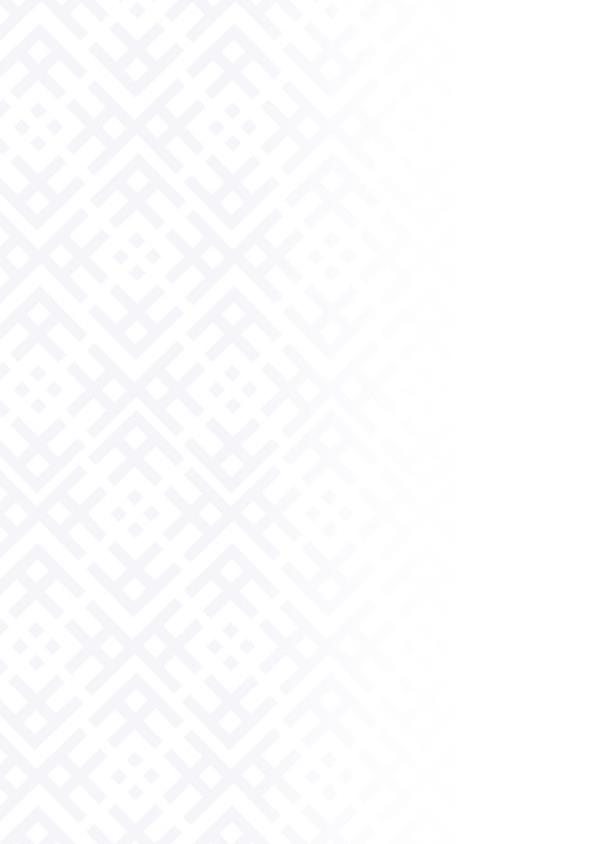 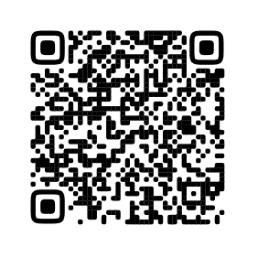 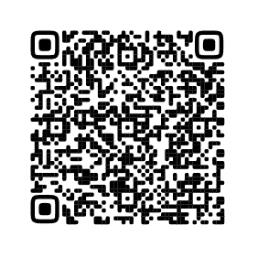 Перечень нормативных правовых актов в сфере семейной политики на сайте Министерства труда и социальной защиты Республики Беларусь
Размеры государственных пособий семьям, воспитывающим детей, 2024 год
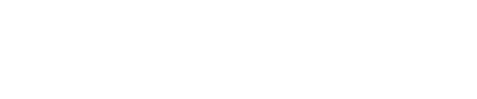